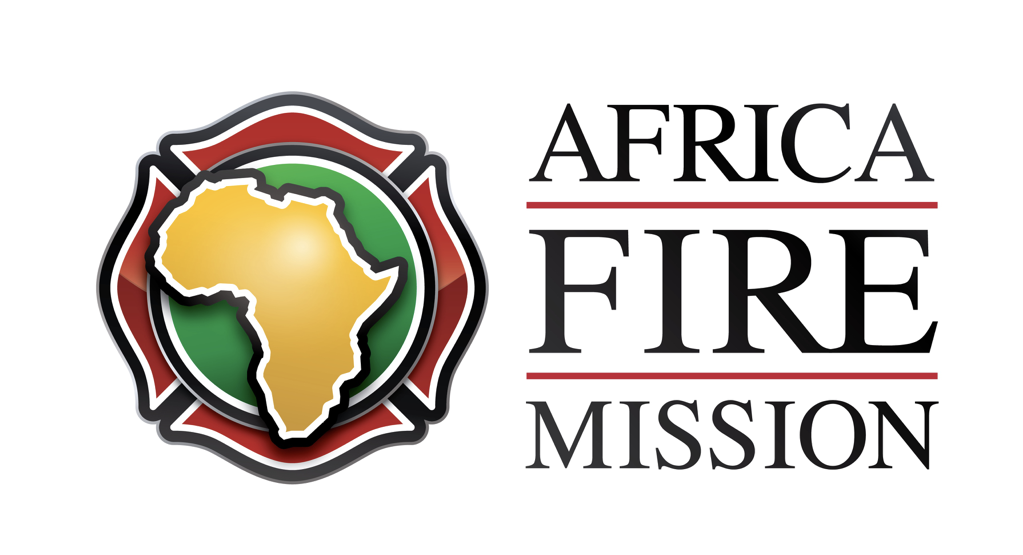 Vehicle Stabilization
Joe Elliot
Joe Hansen
Craig Duck
1
Stabilization
How does your agency handle vehicle stabilization?
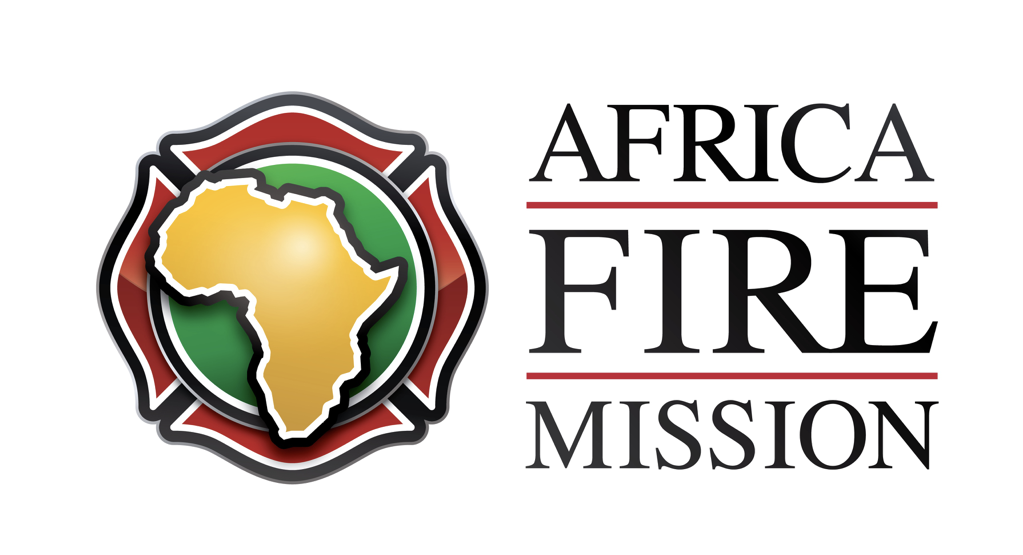 Cribbing
Used to stabilize a vehicle
Lengths of wood used to prevent a vehicle from moving backward and forward.
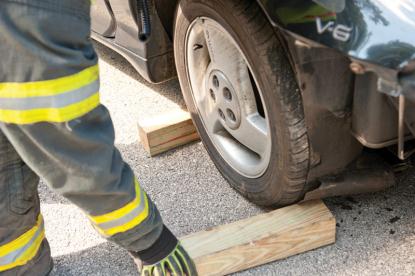 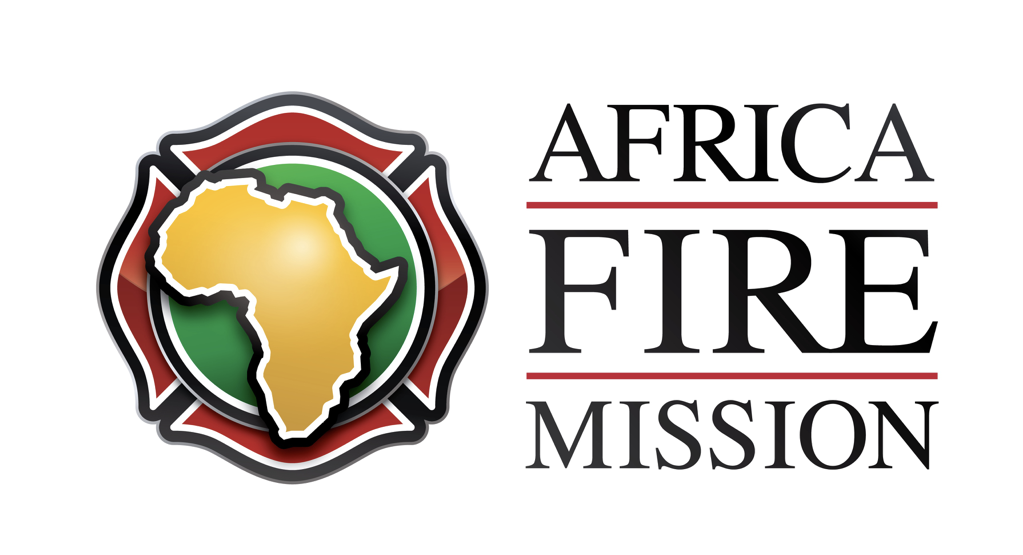 Step Chocks
Placed under the side of the vehicle
One toward front of vehicle
One toward rear of vehicle
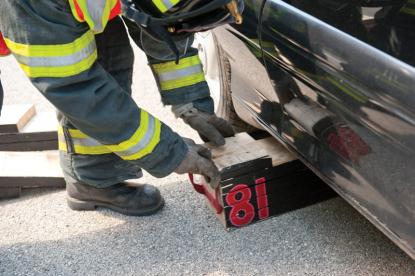 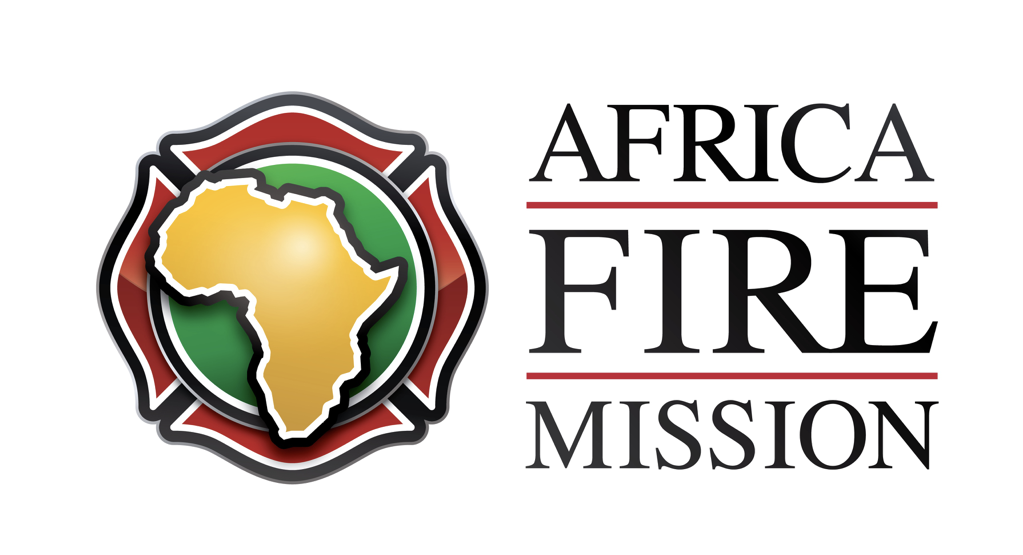 Box Crib
Standard cribbing can be used to form a box crib.
Place cribbing at right angles to the preceding layer of cribbing.
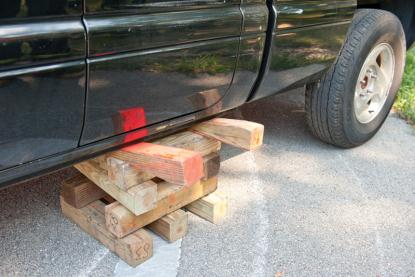 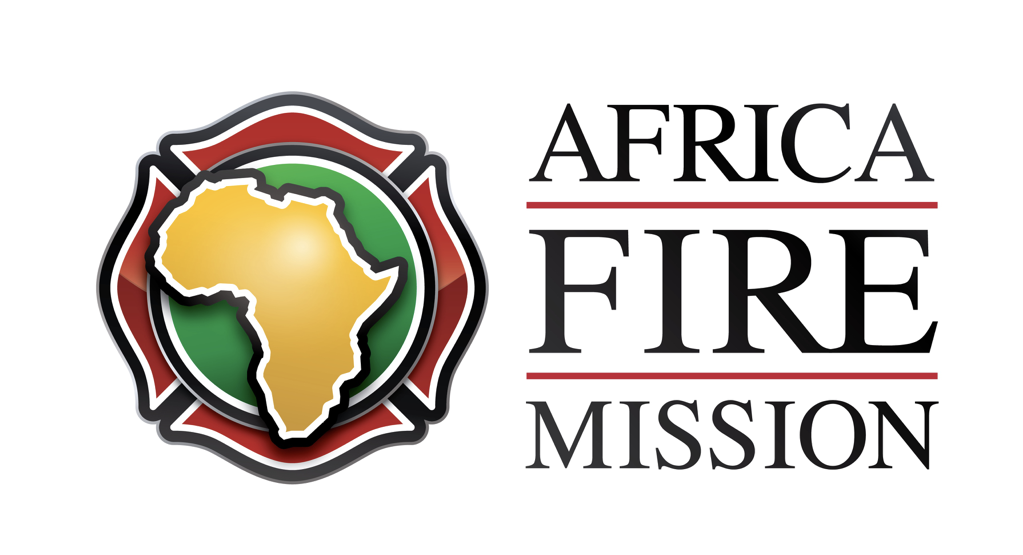 Wedges
Used to snug up loose cribbing or when using lift airbags
Should be the same width as the cribbing
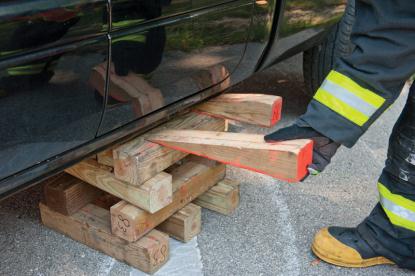 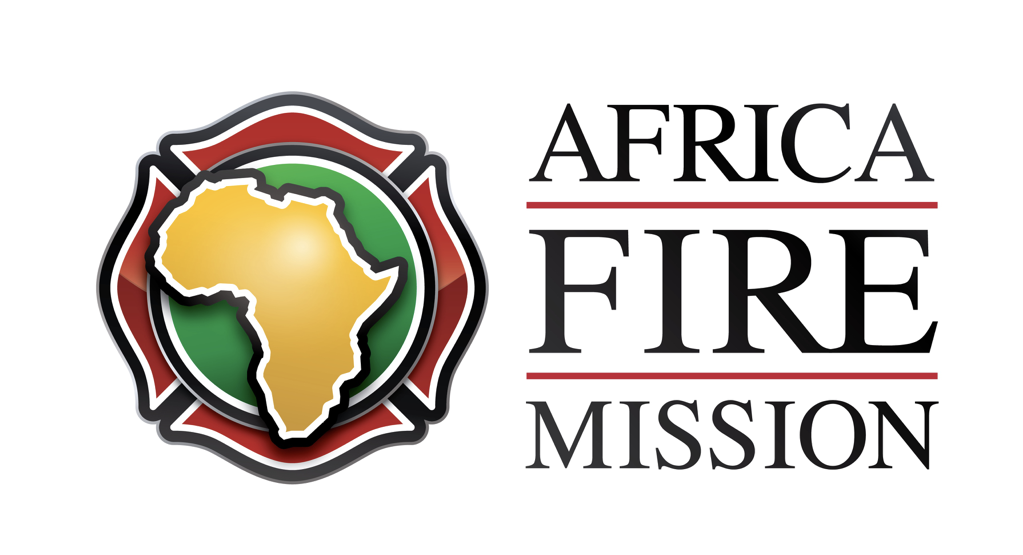 Rescue Lift Air Bags
Used to lift a vehicle or object off a victim 
Always use cribbing when using rescue lift air bags.
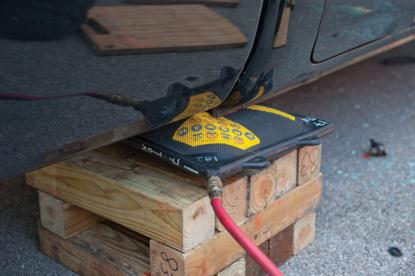 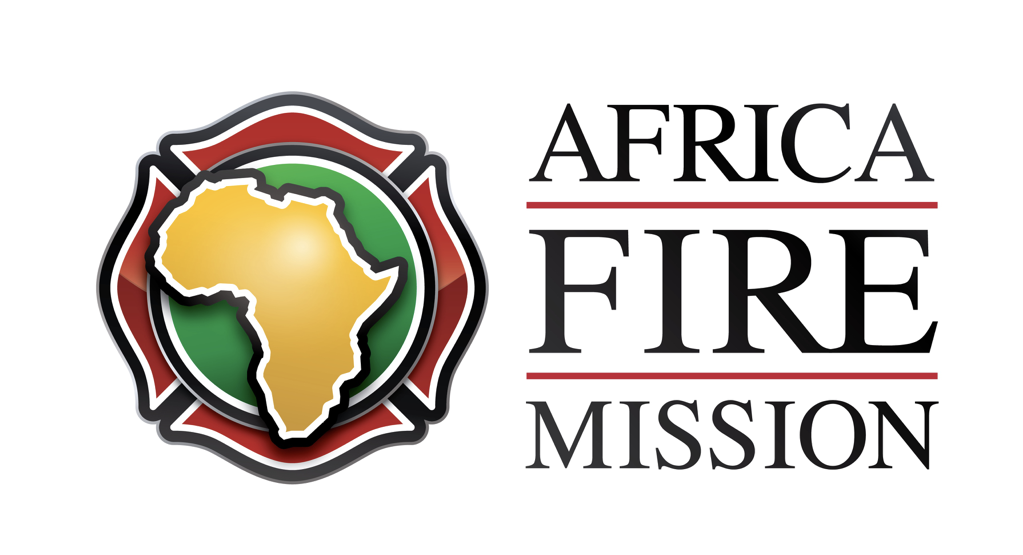 Low-Pressure Lift Air Bags
Often used in recovery operations 
Sometimes used for vehicle rescue operations
Come in many shapes and sizes
Can be less stable until fully inflated
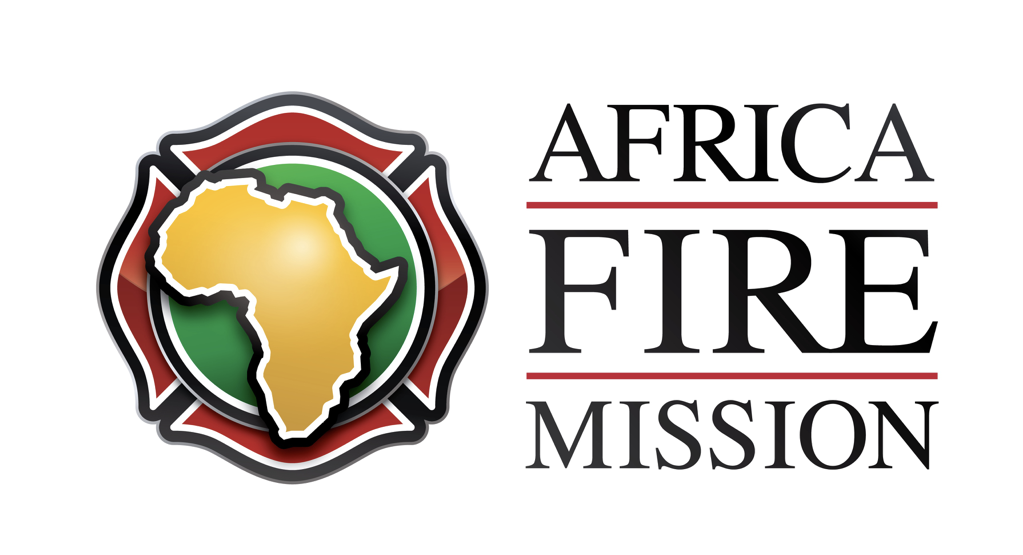 Medium-Pressure Lift Air Bags
Have either two or three cells inside their design
Best when used in aircraft or truck rescue
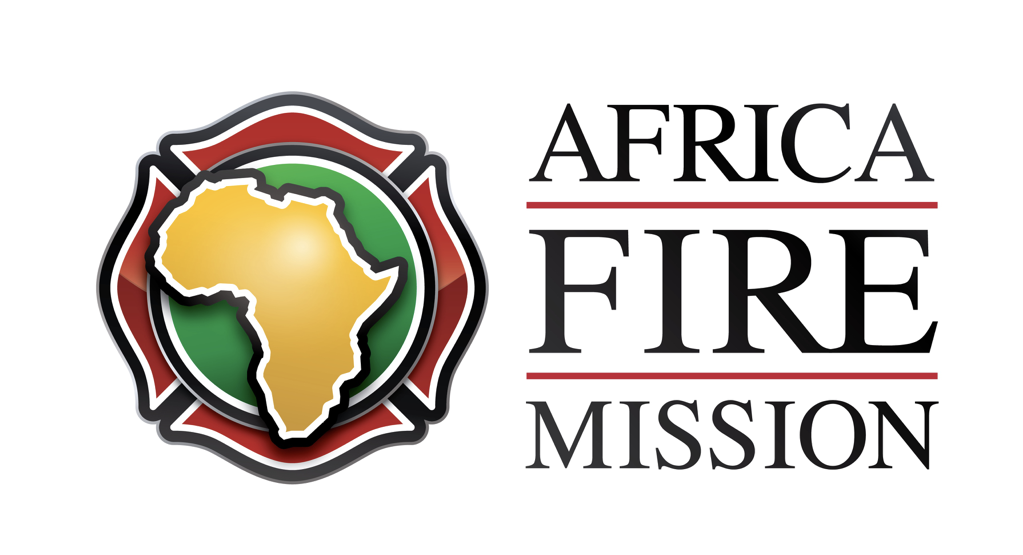 High-Pressure Lift Air Bags
Most common air bags used by the fire service for rescue work
Heavily constructed 
Generally made of vulcanized rubber mats reinforced by steel
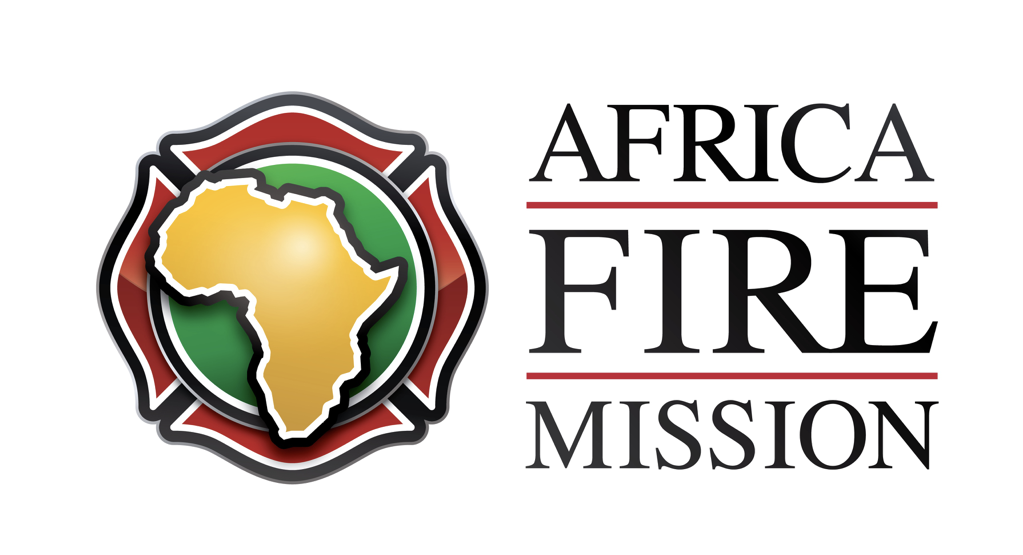 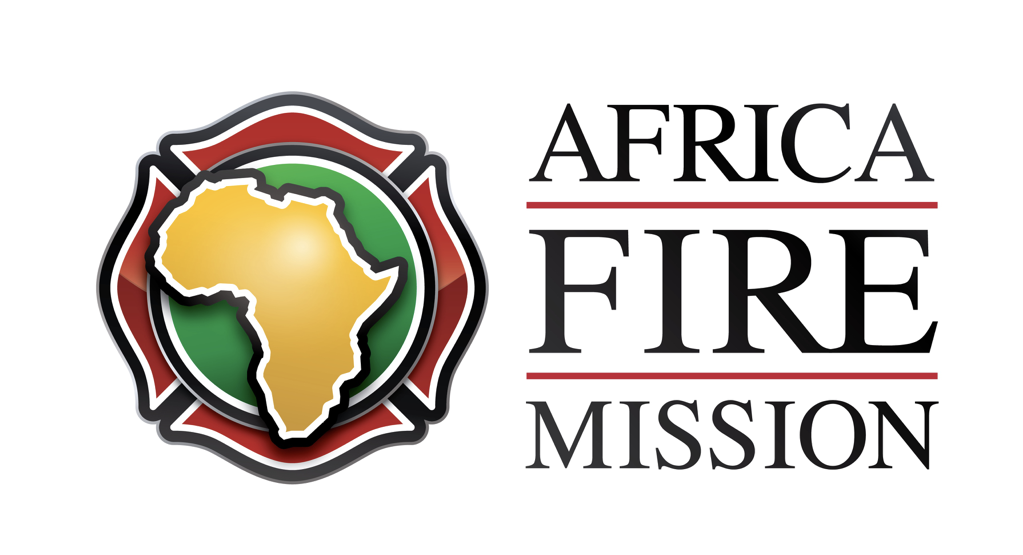 www.AfricaFireMission.org
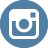 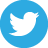 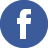 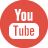 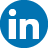 Materials utilized include:
Vehicle Stabilization
Copyright 2014 Jones & Bartlett Learning LLC and NFPA